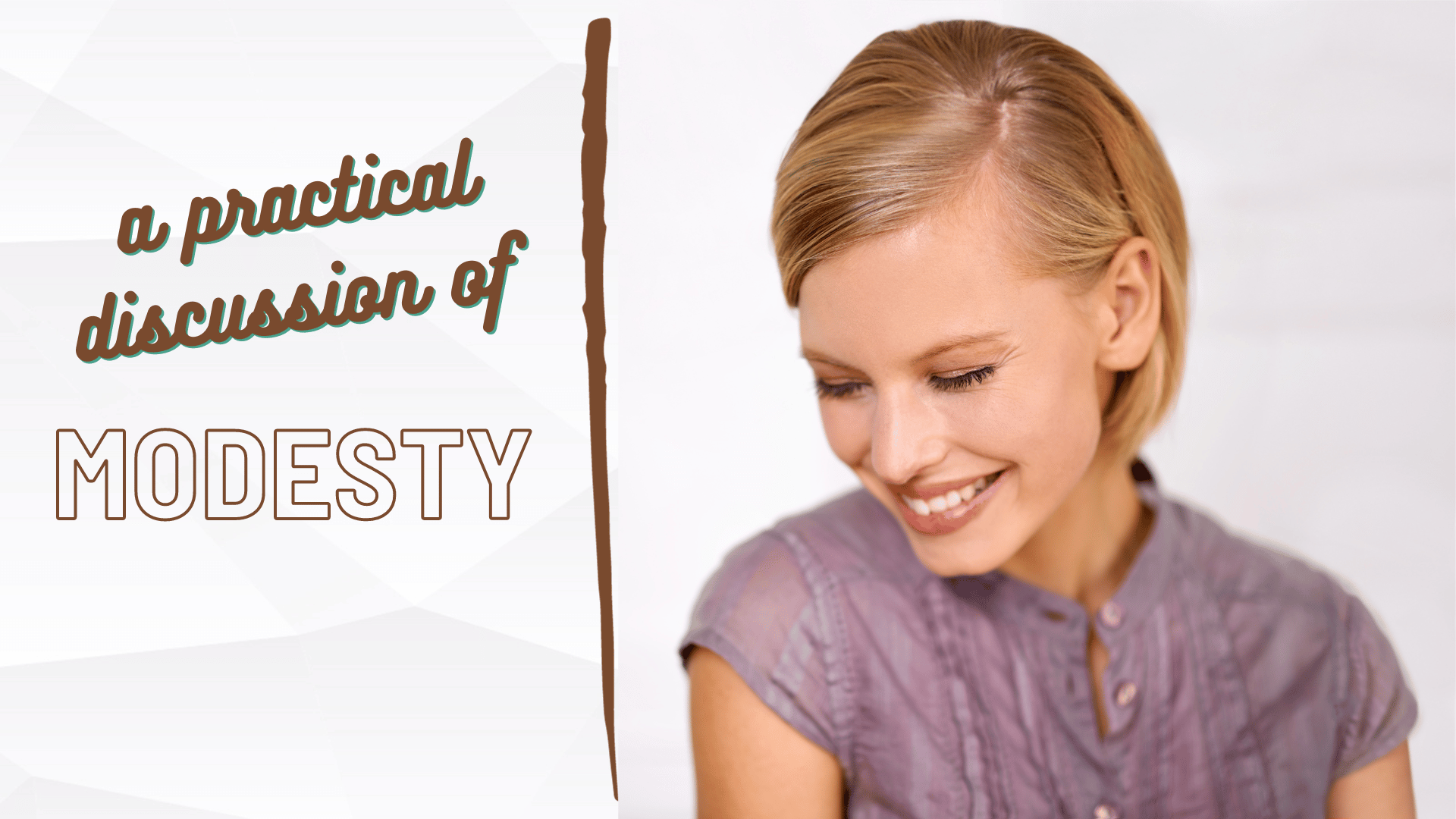 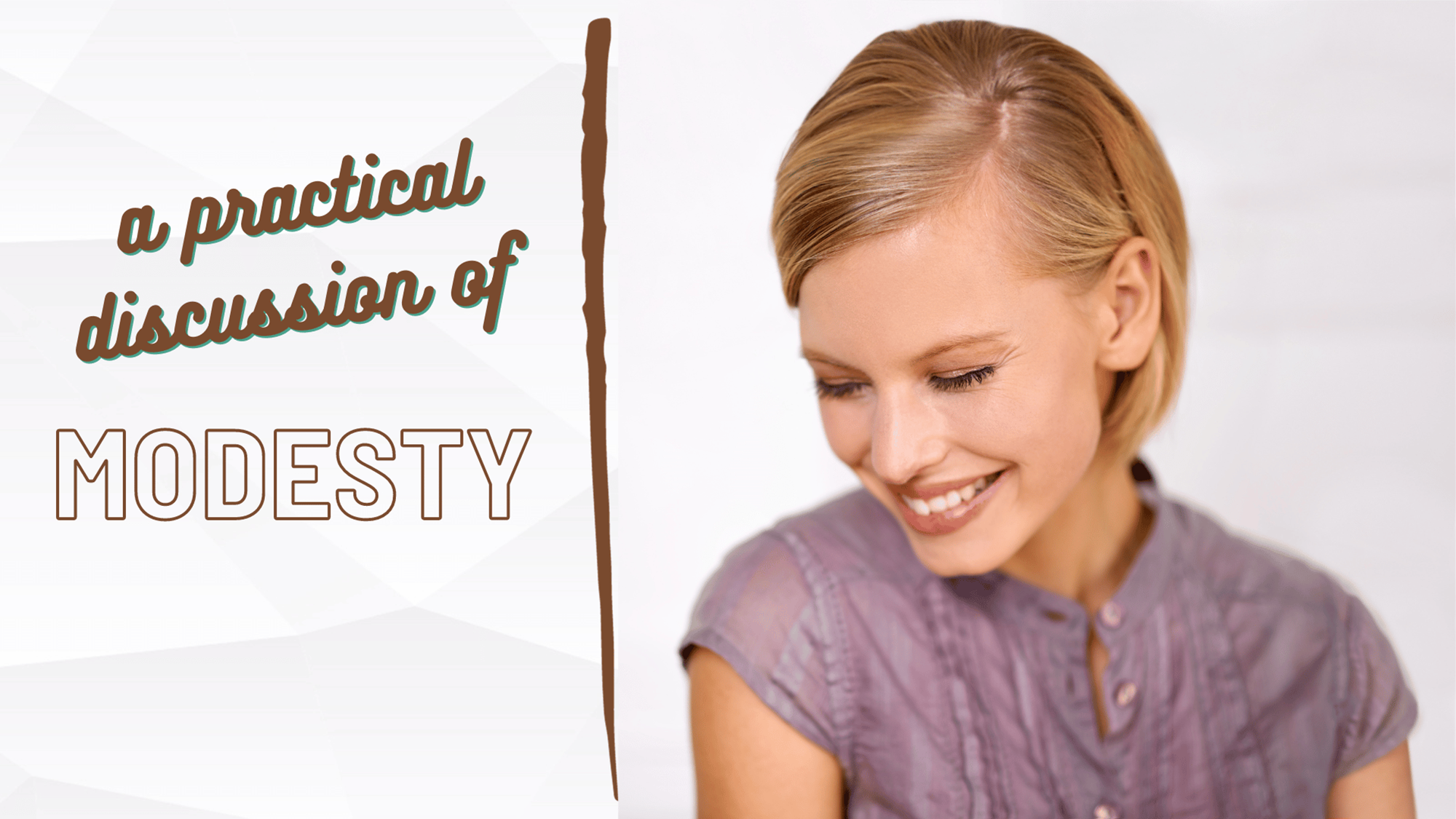 A Practical Discussion ofModesty
[Speaker Notes: Introduction:
I was asked today to speak on a subject where we all can use guidance and reminding
The subject is modesty
I haven’t preached on this matter through the hottest summer in years, which was probably negligent of me.
Reminding is important, and I am happy to do so today
(Peter on Reminding)
The first point I want to make is that God has made no distinction regarding what constitutes modesty, between males and females
What we discuss today applies equally to both.  For example, going without a shirt.
Society makes a distinction, and probably most cultures always have
Even our Bible Class curriculum (Sweet graphics) does so, requiring me to be careful what I put up and what I can use for our Bible drills
But God makes no distinction, because nakedness is nakedness, whether it is a  man or a woman
However, what God has said on Modesty has a definite bias in emphasis that we do need to acknowledge
Both with admonitions to dress modestly, and examples transgression, women are more often written about 
Why? Men are different from women, and are more likely to objectify the woman, than otherwise. (Though in our crass culture, women are guilty amost as often as men).
So, women’s outfits for sports, dates, swimming, summertime, dresses, etc., tend to be too revealing
Outfits in volleyball, track, gymnastics, cheerleading, swimming, even day to day wear emphasize tightness and skin, in large part because it appeals to the opposite sex
Society sells sex and revels in sex appeal. Entertainment, sports, influencers, peers in school, even those in the church who are either unapologetically wordly or ignorant all make it hard for godly men and women to dress and behave as they should
So, lets spend a few moments contrasting what the Bible says with what the world practices, and determine what Christians should avoid.]
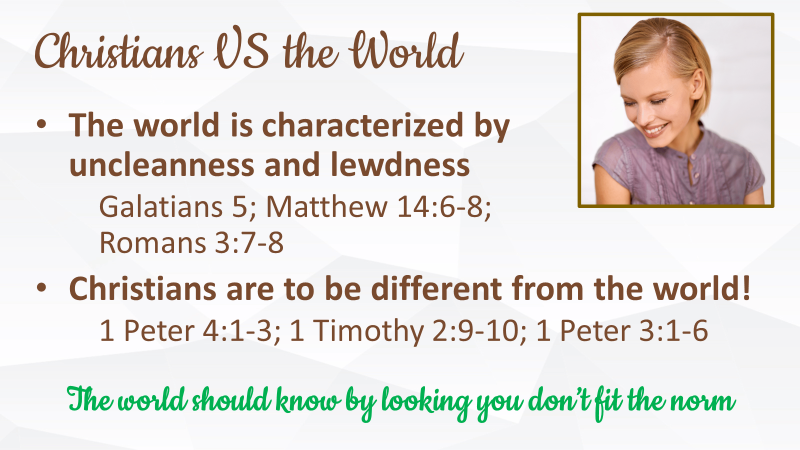 Christians VS the World
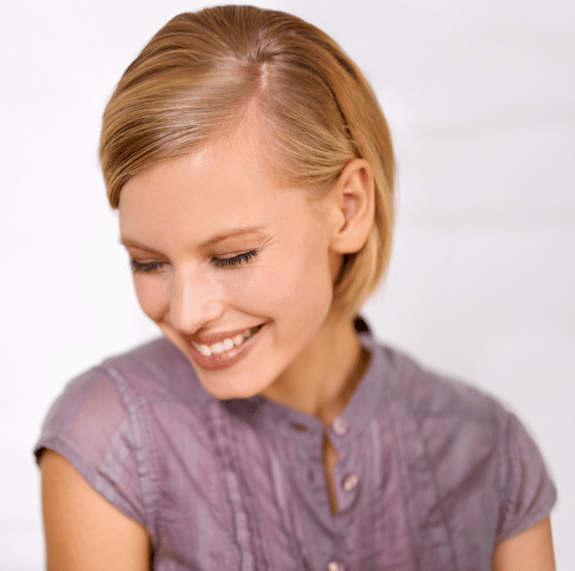 The world is characterized by                   uncleanness and lewdness
Galatians 5; Matthew 14:6-8;                         Romans 3:7-8
Christians are to be different from the world!
1 Peter 4:1-3; 1 Timothy 2:9-10; 1 Peter 3:1-6

The world should know by looking you don’t fit the norm
[Speaker Notes: Christians VS the World
The world is characterizes by lewdness and lasciviousness
Lusts of the flesh
(Galatians 5:19-21), “Now the works of the flesh are evident, which are: adultery, fornication, uncleanness, lewdness, 20 idolatry, sorcery, hatred, contentions, jealousies, outbursts of wrath, selfish ambitions, dissensions, heresies, 21 envy, murders, drunkenness, revelries, and the like; of which I tell you beforehand, just as I also told [you] in time past, that those who practice such things will not inherit the kingdom of God.”
Uncleaness (akatharsia) – In a moral sense, the impurity of lustful living (Thayer)
Lewdness (KJV lasciviousness) (aselgia) unbridled lust, excess, wantonness, outrageousness, shamlessness (Thayer)
Example:  The daughter of Herodias
(Matthew 14:6-8), “But when Herod's birthday was celebrated, the daughter of Herodias danced before them and pleased Herod. 7 Therefore he promised with an oath to give her whatever she might ask. 8 So she, having been prompted by her mother, said, "Give me John the Baptist's head here on a platter.“
It is a bad thing to be lewd (unbridled in your lust and appetite for sin, wantonness and shamelessness
(Romans 3:7-8), “For if the truth of God has increased through my lie to His glory, why am I also still judged as a sinner? 8 And [why] not [say], "Let us do evil that good may come"?--as we are slanderously reported and as some affirm that we say. Their condemnation is just.”
Christians are to be different from the world!
(1 Peter 4:1-3), ”Therefore, since Christ suffered for us in the flesh, arm yourselves also with the same mind, for he who has suffered in the flesh has ceased from sin, 2 that he no longer should live the rest of [his] time in the flesh for the lusts of men, but for the will of God. 3 For we [have spent] enough of our past lifetime in doing the will of the Gentiles--when we walked in lewdness, lusts, drunkenness, revelries, drinking parties, and abominable idolatries.”
(1 Timothy 2:9-10), “in like manner also, that the women adorn themselves in modest apparel, with propriety and moderation, not with braided hair or gold or pearls or costly clothing, 10 but, which is proper for women professing godliness, with good works.”
(1 Peter 3:1-6), “Wives, likewise, [be] submissive to your own husbands, that even if some do not obey the word, they, without a word, may be won by the conduct of their wives, 2 when they observe your chaste conduct [accompanied] by fear. 3 Do not let your adornment be [merely] outward--arranging the hair, wearing gold, or putting on [fine] apparel-- 4 rather [let it be] the hidden person of the heart, with the incorruptible [beauty] of a gentle and quiet spirit, which is very precious in the sight of God. 5 For in this manner, in former times, the holy women who trusted in God also adorned themselves, being submissive to their own husbands, 6 as Sarah obeyed Abraham, calling him lord, whose daughters you are if you do good and are not afraid with any terror.”
We are to be strangers and pilgrims; sojourners who stand out from the world
Note: The world should know by looking at you, that you do not engage in immodest dress or behavior.
This is and should be a lesson taught to even our small children, and emphasized often as they grow.
(Proverbs 31:25-30), “Strength and honor [are] her clothing; She shall rejoice in time to come. 26 She opens her mouth with wisdom, And on her tongue [is] the law of kindness. 27 She watches over the ways of her household, And does not eat the bread of idleness. 28 Her children rise up and call her blessed; Her husband [also], and he praises her: 29 "Many daughters have done well, But you excel them all." 30 Charm [is] deceitful and beauty [is] passing, But a woman [who] fears the LORD, she shall be praised.]
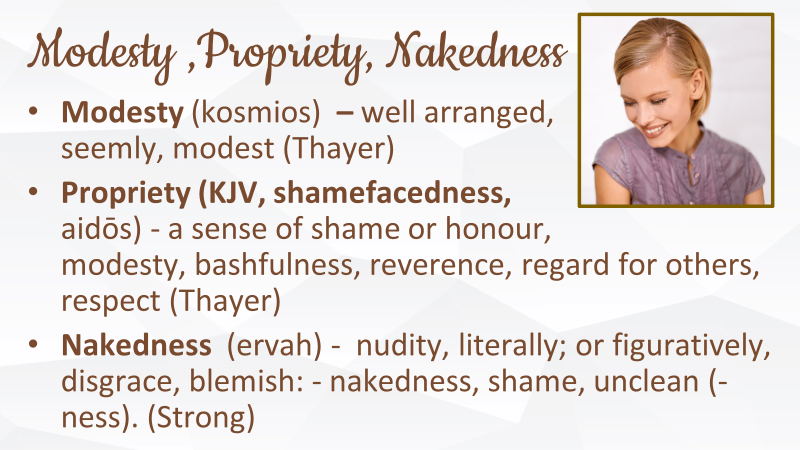 Modesty ,Propriety, Nakedness
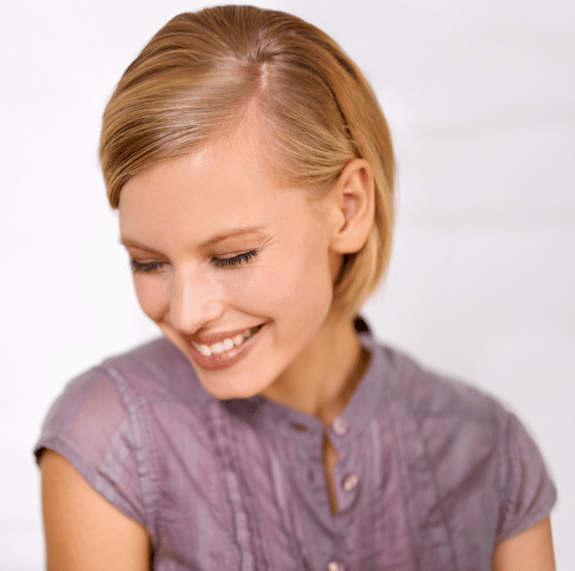 Modesty (kosmios)  – well arranged,                   seemly, modest (Thayer)
Propriety (KJV, shamefacedness,                            aidōs) - a sense of shame or honour,                    modesty, bashfulness, reverence, regard for others, respect (Thayer)
Nakedness  (ervah) -  nudity, literally; or figuratively, disgrace, blemish: - nakedness, shame, unclean (-ness). (Strong)
[Speaker Notes: Modesty, Propriety, Nakedness defined
(1 Timothy 2:9-10), “in like manner also, that the women adorn themselves in modest apparel, with propriety and moderation, not with braided hair or gold or pearls or costly clothing, 10 but, which is proper for women professing godliness, with good works.”
Modesty (kosmios)  – well arranged, seemly, modest (Thayer)
Correct that there is an emphasis here on simple clothing that does not bring inordinate attention, rather than insufficient clothing
Apparently elaborate hairdos, expensive and revealing clothing that clung to the body, and was often sheer was avante garde for the rich. In other words, they dressed to allure, and to be seen.
(Proverbs 7:6-10), “For at the window of my house I looked through my lattice, 7 And saw among the simple, I perceived among the youths, A young man devoid of understanding, 8 Passing along the street near her corner; And he took the path to her house 9 In the twilight, in the evening, In the black and dark night. 10 And there a woman met him, [With] the attire of a harlot, and a crafty heart.” 
It can be denied, but some women dress to be alluring physically, to seduce or manipulate.  To be seen and appreciated for the sexual wares!  A Christian woman must never dress in this way.  
What is the reason for your dress.  To cover, conceal, show a gentle, quiet spirit?  Or to be seen – to have a sensual impact!
Propriety (KJV, shamefacedness, aidōs) - a sense of shame or honour, modesty, bashfulness, reverence, regard for others, respect (Thayer)
The KJV is old-fashioned, but IS an ACCURATE translation of the text!
Consider the small child, hiding in the folds of their mother’s dress.  They don’t want to be seen, paid attention to.  They are embarrassed to have attention placed upon them.
Such shamefacedness, bashfulness, regard for others, respect should be characteristic of all Christians dress.  Men and women.
“I wouldn’t be caught dead in such attire” (It takes a great deal of excess for men and women of the world to say such things!)
Nakedness  (ervah) -  nudity, literally; or figuratively, disgrace, blemish: - nakedness, shame, unclean (-ness). (Strong)
This is the Hebrew word most often translated Nakedness in the Old Testament
A simple point understood from this word and the idea of propriety and moderation in the New Testament.  If God considers you naked, you are not dressed as a Christian should dress!
Nakedness has to be determined by examining context.
Example:  Adam and Eve
(Genesis 3:7-11, 21) “Then the eyes of both of them were opened, and they knew that they [were] naked; and they sewed fig leaves together and made themselves coverings. 8 And they heard the sound of the LORD God walking in the garden in the cool of the day, and Adam and his wife hid themselves from the presence of the LORD God among the trees of the garden. 9 Then the LORD God called to Adam and said to him, "Where [are] you?" 10 So he said, "I heard Your voice in the garden, and I was afraid because I was naked; and I hid myself." 11 And He said, "Who told you that you [were] naked? Have you eaten from the tree of which I commanded you that you should not eat?" ... (21) “Also for Adam and his wife the LORD God made tunics of skin, and clothed them.”
The clothing God made for Adam and Eve (they were naked even after sewing fig leaves together) a tunic, did not reveal cleavage, did not have spaghetti straps, did not expose the midriff, and covered the thigh. 
If your clothing covers less, than what Adam and Eve were clothed in, you are presuming God is OK with it, without knowing for sure.
You may see nothing wrong with it.  But you have to acknowledge you are a product of this culture.  How in the world can you say God is OK with it?  We have to go to God’s word to know what God says on the matter!
(1 Corinthians 2:11), “For what man knows the things of a man except the spirit of the man which is in him? Even so no one knows the things of God except the Spirit of God.”
Other examples: Aaron and his sons given linen britches (Exodus 28:42); the ungodliness of Babylon (uncovering the thigh the equivalent of showing their nakedness (Isaiah 47:2-3) also show the truth that nakedness in scripture means the uncovering of sexually alluring attributes.
This is true both of men and women (though again, women are emphasized more due to the difference in the sexes.]
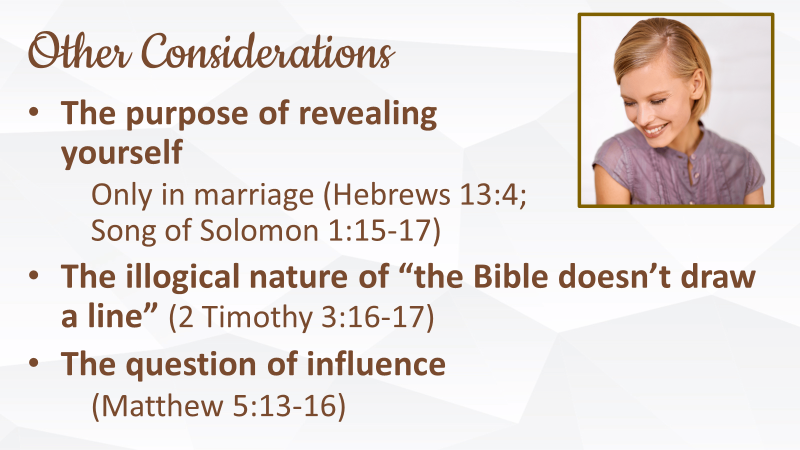 Other Considerations
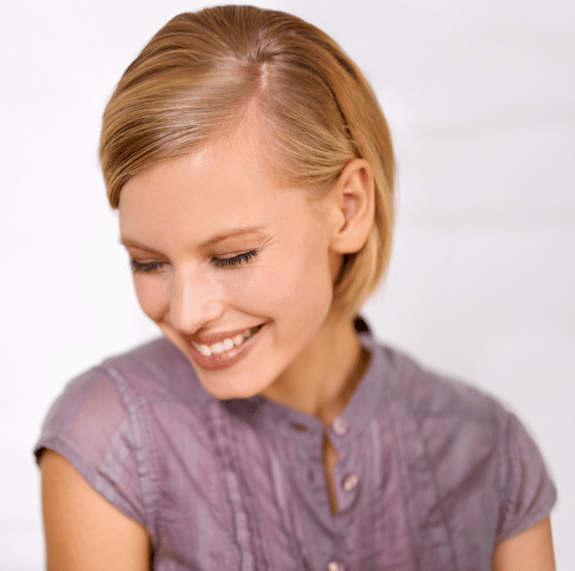 The purpose of revealing                               yourself
Only in marriage (Hebrews 13:4;                            Song of Solomon 1:15-17)
The illogical nature of “the Bible doesn’t draw a line” (2 Timothy 3:16-17)
The question of influence
(Matthew 5:13-16)
[Speaker Notes: Other Considerations
The purpose of revealing yourself
Jimmy Steven’s lesson on this matter, which emphasizes the beauty of a monogamous, committed love between a man and woman
God has made man and women to love one another “and the two shall become one flesh.” It is a precious love, contrasted with fornication, lewdness and uncleanness
Sex is only pure and beautiful in the marriage relationship.  Anywhere else, it is perverted and sinful!
(Hebrews 13:4), “Marriage [is] honorable among all, and the bed undefiled; but fornicators and adulterers God will judge.”
(Song of Solomon 1:15-17) [Shows the beauty of the love between a man and his wife, as the Holy Spirit reveals in this song], “[The Beloved] Behold, you [are] fair, my love! Behold, you [are] fair! You [have] dove's eyes. 16 [The Shulamite] Behold, you [are] handsome, my beloved! Yes, pleasant! Also our bed [is] green. 17 The beams of our houses [are] cedar, [And] our rafters of fir.”
The illogical nature of “the Bible doesn’t draw a line”
God’s word thoroughly equips us to good works
(2 Timothy 3:16-17), “All Scripture [is] given by inspiration of God, and [is] profitable for doctrine, for reproof, for correction, for instruction in righteousness, 17 that the man of God may be complete, thoroughly equipped for every good work.”
It would be a capricious thing for God to require something of us, but NOT establish clearly what He commands (How much is too much, how tight is too tight, how little is too little)
It is a lie of our society to allow culture to determine our actions! (Women in church, Homosexuality, toleration of sin and false doctrine, AND modesty)
Consider the short video I saw last week (Bible could not have condemned homosexuality because an understanding of it was not available to men until the 1940’s at the earliest!)
How can we discipline the immorality of immodesty if God has not established a standard? (Some preach against immodesty, but are unwilling to deal with it individually).
The question of influence
How you present yourself is important to the Lord!
Typed in Modest Attire on Canva – Almost every example of modesty was Muslim unless it either was dowdy and downright old fashioned, or inappropriate
Why is it that Christian women (or those who claim to be) are not found in that material, or if they are (there is cleavage, short and tight skirts, clingy leggings, etc.?) It is because out culture has impacted men and women and their views of godliness
They no longer accord with the scriptures!
(Matthew 5:13-16), "You are the salt of the earth; but if the salt loses its flavor, how shall it be seasoned? It is then good for nothing but to be thrown out and trampled underfoot by men. 14 "You are the light of the world. A city that is set on a hill cannot be hidden. 15 "Nor do they light a lamp and put it under a basket, but on a lampstand, and it gives light to all [who are] in the house. 16 "Let your light so shine before men, that they may see your good works and glorify your Father in heaven.”
Conclusion:
Don’t look to culture and fashion, either for men or women to find modesty
Don’t dress to allure, to be seen, to make an impact, to show you wares
Sexuality is to be limited to marriage, and is appropriate only for the one you love
Instead, show the world that you are different!  Revel in the fact that “they think it strange that you do not run with them in the same flood of dissipation” (1 Peter 4:4)
What you need to do, in dress and demeanor, is to bring glory to God, and do not concern yourself at all with what the ungodly think!]